LAKTOZ
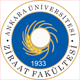 LAKTOZ (SÜT ŞEKERİ)
Sütün esas karbonhidratıdır ve sadece sütte bulunur

Sütün özgül ağırlığını, D.N ve K.N nı ve ozmotik basıncını etkiler. 
Asitlere dayanıklı ve alkalilere hassastır. Midede değil laktaz enzimi ile bağırsaklarda parçalanır.
Ankara Üniversitesi Ziraat Fakültesi Süt Teknolojisi Bölümü
Laktozun beslenme fizyolojisi ve süt teknolojisi açısından önemi;
Laktoz yeni doğan yavrunun ilk günlerdeki karbonhidrat ihtiyacını karşılar ve sütün besin değeri açısından önemli bir bileşenidir. 
Kısa sürede parçalanarak asitliğin artmasına ve böylece sütün bozulmasına neden olur. 
Uzun süre depolanan dayanıklı süt mamullerinin niteliklerini etkiler.
Yüksek ısıl işlem gören süt mamullerinde renk ve tat değişiklerinin nedeni laktozdur.
Tıpta, eczacılıkta ve gıda sanayinde geniş kullanım alanı olan bir maddedir.
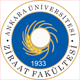 Higroskopiktir. Bu durum süttozu gibi ürünlerde fiziksel bozukluklara neden olarak, erime yeteneğini azaltır. 
Ayrıca dondurma ve koyulaştırılmış sütte sert ve iri laktoz kristallerin varlığı yapı kusurlarına neden olur. 
Laktoz özellikle galaktoz bebeklerde beyin ve sinir hücrelerinin oluşumu ve gelişimi için gereklidir.
Vitamin sentezlenmesinde rol alır (B1, B2, B6, folasin)
Besinlerdeki kalsiyum ve fosforun vücuda daha kolay alınmasını ve birikimini sağlar.
Ankara Üniversitesi Ziraat Fakültesi Süt Teknolojisi Bölümü
Laktozun Biyosentezi
Laktoz sadece süt bezlerinde bulunur. Bu durum laktozun memem bezlerinde sentezlendiğini gösterir. 
Laktoz oluşumunda kanda bulunan glukozdan yararlanılır. Meme bezlerinde glukozun bir kısmı galaktoza  dönüşür. 
Bu iki monosakkarit bir çok biyokimyasal tepkime sonunda bağlanarak laktozu oluşturur.
Glikoz    +   galaktoz  =   laktoz (disakkarid)
Kan memeden her geçtiğinde kandaki şekerin %20 sini tutarak laktoz sentezinde kullanır.
Normal koşullarda sütteki laktoz miktarı çok az değişkendir. 
Mevsim ve laktasyon döneminde miktarı çok az artış gösterir. 
Yemleme durumunda yada yetersiz yemleme durumunda bile karaciğerdeki glikojen deposundan yararlanılarak laktoz sentezlendiği için miktarı azalmaz.
Sadece memede meydana gelen enfeksiyon durumlarında (mastitis) meme normal faaliyet gösteremediği için laktoz sentezi aksar.
Laktoz miktarındaki azalma sütteki osmotik basıncı olumsuz yönde etkiler. Osmotik basıncın dengelenmesi için daha fazla miktarda sodyum ve klorür  iyonu süte geçer. Sütün tadı değişir tatlılığı azalır  ve tuzlumsu tat belirginleşir. 
Sütteki laktoz ve klorür arasındaki denge Koestler Değeri ile ifade edilir. 
Bu değer normal bileşimli sütlerde 2.3 iken, mastitisli sütlerde 3 kadar yükselir. Hastalık ilerlediğinde 5.6 ya kadar çıkmaktadır.
Laktozun çeşitleri
Laktoz sütte kolloidal halde ve fiziksel özellikleri açısından α-laktoz ve β-laktoz olmak üzere iki değişik izomer halinde bulunur. 
α-laktoz ve β-laktoz arasındaki fark, glukoz monosakkaridindeki bir karbon atomunda OH grubu sağda bağlanmış ise α, solda ise β olarak adlandırılır. 
Laktozun sudaki çözeltisi içinde kısmen α-laktoz ve kısmen β-laktoz  bulunur. İkisi arasında denge vardır. K ile ifade edilir. 
Laktoz izomerlerinin suda çözünme yetenekleri farklıdır.
α-laktoz
Aşırı doymuş laktoz çözeltisi 93,5 C nin altında bir sıcaklıkta ısıtılırsa bir molekül hidrat suyu kaybederek kristalize olur. Bu kristallere α-laktoz denir.
α-laktoz –monohidrat suda az çözünür.
dil üzerinde kumumsu bir his verir.
β-laktoz
Aşırı doymuş laktoz çözeltisi 93,5 C nin üzerinde ısıtıldığında katı şekilde kristaller meydana gelir. Bu kristallere β-laktoz denir. β-laktoz-anhidrit şeklinde ifade edilmektedir. 
Laktoz kurutulmuş  süt ürünlerinde, özellikle püskürtme yöntemiyle elde edilen süttozunda β-laktoz  formunda bulunur.
Amorf Laktoz
Normal koşullarda laktoz higroskopik değildir. Bu nedenle ilaç sanayinde yaygın olarak kullanılır. Ancak bazı ürünlerde higroskopiktir ve zor çözünür. Bunun nedeni laktozun süttozunda amorf formunda olmasıdır. 
“Camımsı laktoz” yada “konsantre şurup” olarak da ifade edilen amorf laktoz, kristal içermeyen α-laktoz ve β-laktozun aşırı doymuş çözeltisidir. 
Amorf laktoz laktoz çözeltisinden kurutma sırasında suyun ani sıcaklık artışı ile uzaklaştırılması sonucu oluşur.
Laktozun özellikleri
Çözünürlük durumu: α-laktoz ve β-laktoz  çözünürlükleri bakımından birbirinden farklıdır. β-laktozun suda çözünme yeteneği, α-laktozdan daha iyidir. 
Optik aktivite: 
Polarizasyon
Laktoz, birçok organik bileşik için karakteristik bir özellik olan “optik aktiviteye” sahiptir. Bir maddenin optikçe aktif olabilmesi için molekülünde en az bir tane asimetrik karbon atomu olması gerekir. laktozun aldehit formunda  8 adet asimetrik karbon vardır.
Optik açıdan aktif olan maddeler, linear polarize ışığın yönünü çevirirler. Linear polarize ışık sedece tek bir yönde hareket eden belli dalga boyundaki ışığa denir. Optik açıdan aktif olan maddelerin ışığı çevirme dereceleri; 
çözünen madde konsantrasyonu, 
polarize ışığın geçtiği boru uzunluğu, ölçüm sıcaklığı,
Dalga boyu 
Çözünen madde ile ilgilidir. 
Polarimerik ölçümler genellikle 20 C de ve 589.59 nm dalga boyunda yapılır.
Ölçüm işlemi; içerisinde 1 g maddenin bulunduğu 1 dm3 çözelti ile 1 dm uzunluğundaki boru yardımıyla yapılır. Bundan yararlanılarak, süt ve mamullerindeki laktoz miktarı belirlenebilir. 
Ölçümler belli sıcaklıkta ve belli dalga boyunda yapıldığı ve polarimetrenin boyu sabit olduğu için çözeltilerinin çevirme güçleri sadece konsantrasyona bağlı olarak değişir.
Mutarotasyon
Yeni  hazırlanmış bir laktoz çözeltisi polarimetre ile incelendiğinde çevirme açısının başlangıçta bir süre değişir ve sonra sabitleşir. Optik çevirmenin zamanla değişmesi olayına “mutarotasyon”  denir. 
α-laktoz ve β-laktozun çevirme güçleri farklıdır ve çözelti denge sağlanıncaya kadar çevirme derecesinde değişiklik devam eder. Denge sağlandıktan sonra özgül çevirme derecesi de son değerini bulur.
Laktozun tatlılığı
Laktoz, sakkaroz, glukoz ve fruktoza oranla daha az tatlıdır. 
β-laktoz, α-laktoza oranla 1.05-1.22 kez daha tatlıdır. 
Sakkarozun tatlılığı 1.00 kabul edildiğinde;
Laktoz 0.25                        Galaktoz 0.32          
Maltoz 0.60                       Glukoz 0.72
Fruktoz 1.00-1.50
Laktoz şurubu yapılacağı zaman, laktoz kuvvetli bir asit ile yada enzim ile hidrolize edilip monosakkaritlere parçalandıktan sonra kullanılır. Böylece daha fazla tatlılık elde edilir.
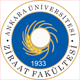 LAKTOZUN KİMYASAL TEPKİMELERİ
1. Hidrolizasyon
Asitle ve enzimle hidrolize edilerek glikoz ve galaktoza parçalanır.
Kuvvetli mineral asitler (HCl veya H2SO4 ) ile
Bazı küf ve mayalardan elde edilen laktaz (β-D-galaktozidaz) enzimi ile 
2. Oksidasyon
Asidik ve bazik potasyum permanganat, demir sülfat ve sodyum sülfat gibi maddelerin etkisiyle oksidasyona uğrar, laktobiyonik asit ve laktonlar meydana gelir.
Ankara Üniversitesi Ziraat Fakültesi Süt Teknolojisi Bölümü
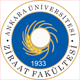 Laktozun oksidasyon özelliğinden yararlanarak,
ortamda laktozun varlığı belirlenir. 
Ayrıca süt ve mamullerinde kantitatif olarak laktoz tayininde de bu yöntemden yararlanılır. 
3. İndirgenme
 Yüksek basınçlı hidrojen ve yüksek sıcaklık (195°C) etkisiyle indirgenerek, laktositole dönüşür. Laktositol, sorbitole benzeyen besleyici değeri olmayan tatlandırıcı özellikte bir maddedir.
Ankara Üniversitesi Ziraat Fakültesi Süt Teknolojisi Bölümü
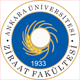 Laktoz/ Isıl İşlem
Sütün ısıtılması sonucu Laktuloz oluşur. Toksikolojik açıdan zararsızdır ve tıbbi amaçlarla kullanılmaktadır. 
Isıl işlem sonucu oluşan önemli bir reaksiyon Maillard reaksiyonudur. Laktoz ile proteinler arasında oluşan enzimatik olmayan esmerleşme reaksiyonudur, son ürün olarak melanoidin denilen kahverenkli pigmentler ile uçucu olmayan bazı bileşikler meydana gelir ve lisin kaybı görülür.
Ankara Üniversitesi Ziraat Fakültesi Süt Teknolojisi Bölümü
Laktozun Kullanım Alanları
Tıpta 
Kan  basıncını azaltmak, kabızlığı ve diareyi önlemek için kullanılır. Osmotik basınç üzerinde etkili olması, bağırsaklarda çok yavaş parçalanması ve böylece bağırsakta sürekli asidik bir ortam oluşturması, kokşmaya neden olan proteolitik bakterilerin yaşamasını engeller. Bu nedenle, laktoz bağırsak florasını düzenleyici bir etki yapar. Bunun yanısıra Ca, Mg ve benzeri mineral maddelerin bağırsakta daha iyi emilimine yardımcı olur.
Eczacılıkta
İlaç sanayinde, laktoz dolgu maddesi olarak kullanılır. Bağısakta parçalanması nedeni ile haplarda kapsül (örtü) görevi yapar. 
Bazı antibiyotiklerin üretiminde besin öğesi olarak değerlendirilir. (penisilin gibi)
Gıda Sanayiinde 
Şekerli ürünlerde, unlu mamullerde, toz çorbalarda, soslarda, et mamullerinde, instant içeceklerde, koyulaştırılmış süt ürünlerinde laktozdan yararlanılır.
Tat-aroma maddelerini absorbe ettiğinden, krokan, kahve, kakao, gibi maddelerle çikolata üretiminde kullanılır.
Mayalar laktozdan kolayca yararlanamadıkları için unlu mamullerin raf ömrünü uzatmada kullanılır.
İndirgen şeker olması proteinlerle tepkimeye girmesi sonucu renk zenginleştirici olarak kullanılır (karamel)
Bebek mamalarının ve diet ürünlerin  ve  hidrolize olmuş laktoz şurubunun hazırlanmasında laktoz kullanılır. 
Gıdalarda katkı maddesi olarak kullanılır.
Laktoz Üretimi
Laktoz genellikle peynir üretimi sırasında çıkan peyniraltı suyundan değişik yöntemlerle elde edilir. işlem basamakları şöyledir. 
Yağın ve proteinlerin ayrılması
Mineral maddelerin ayrılması
Koyulaştırma
Kristalleştirme
Saflaştırma
Kurutma 
Ham laktozun rafinasyonu